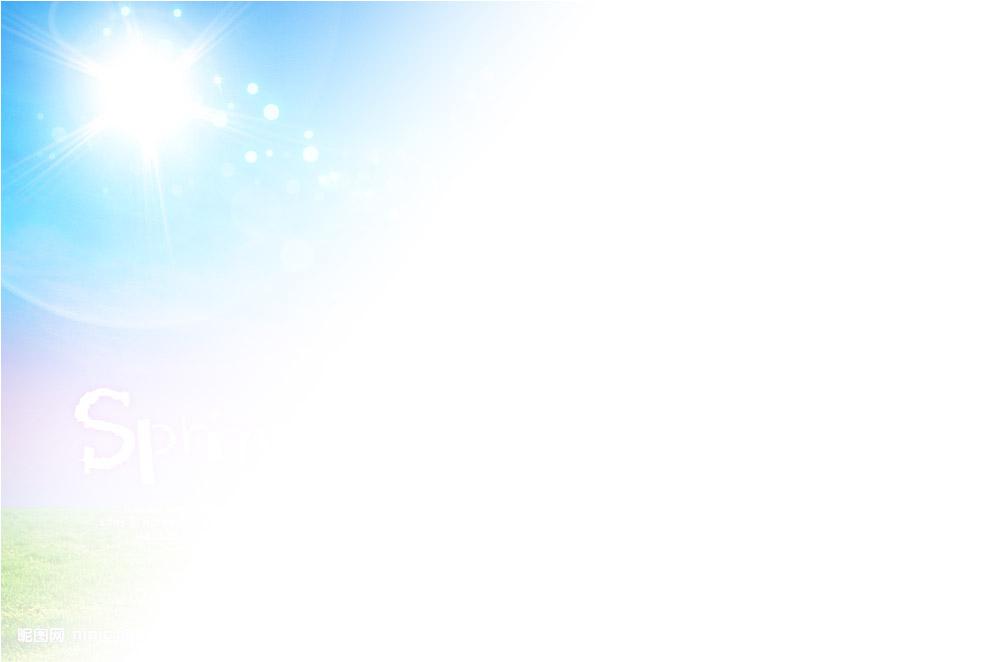 2020年政府信息公开工作年度报告






济宁市地震监测中心
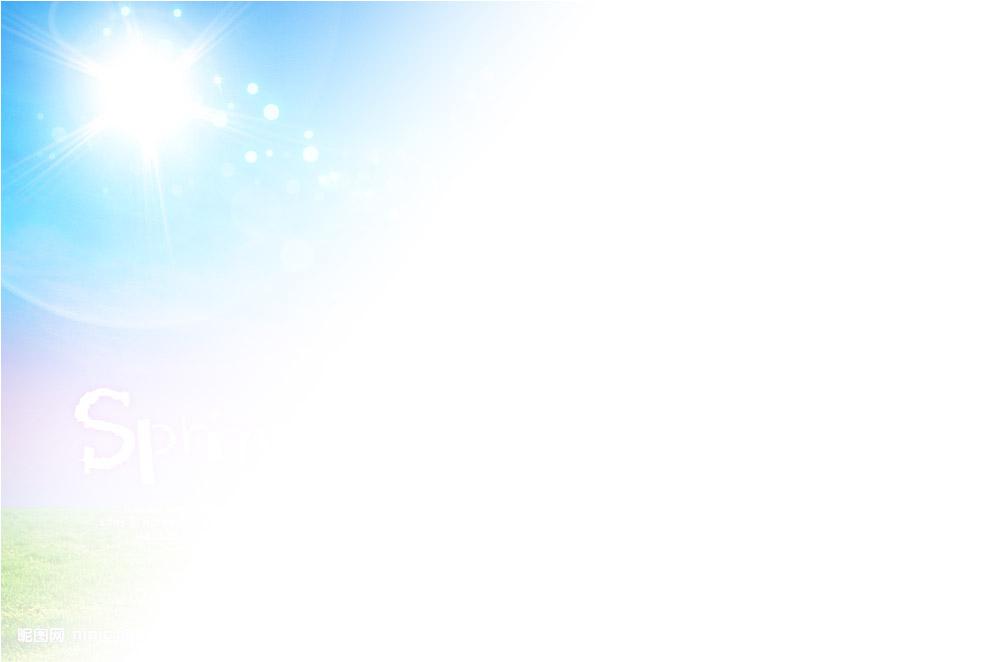 一、总体情况
        根据《中华人民共和国政府信息公开条例》（以下简称《条例》）要求，本报告包括概述，主动公开政府信息情况，依申请公开政府信息和不予公开政府信息情况，政府信息公开的收费及减免情况，因政府信息公开申请行政复议、提起行政诉讼的情况，政府信息公开工作存在的主要问题及改进情况等。报告中所列数据的统计期限自2020年1月1日至2020年12月31日。 2020年济宁市地震监测中心认真贯彻实施《信息公开条例》，按照市政府信息公开工作的统一部署和要求狠抓落实，成立了信息公开领导小组，积极做好政府信息公开工作，并制定了济宁市地震监测中心政府信息公开指南及公开目录，确定信息公开的具体内容。 坚持“公开为原则、不公开为例外”的原则，推进政府信息公开工作规范化有序开展。建立健全各项信息公开制度，确保符合国家法律政策规定、公开内容真实有效，积极将应公开的信息在最短的时间内予以公开，及时更新和充实网上信息。
 2020年，济宁市地震监测中心及时更新政策文件、规划计划、业务工作、人事工作等政府信息公开内容，并将日常工作中涉及政府信息公开的内容添加到公开内容中。全年主动公开政府信息35件。通过新闻媒体等途径，主动公开相关政务信息情况。2020年未收到建议提案。
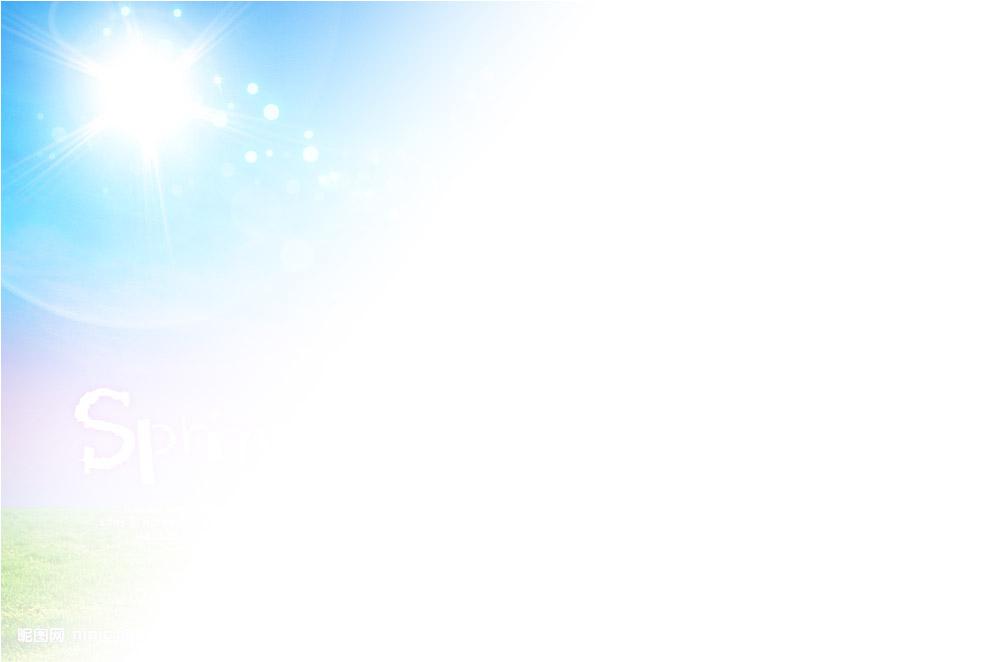 二、主动公开政府信息情况
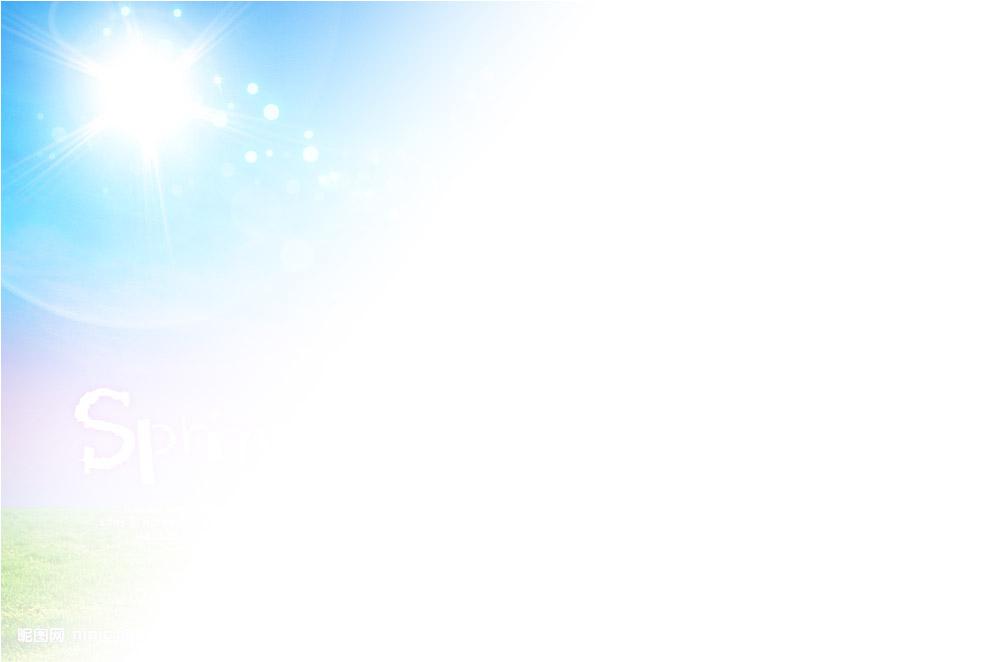 三、收到和处理政府信息
公开申请情况
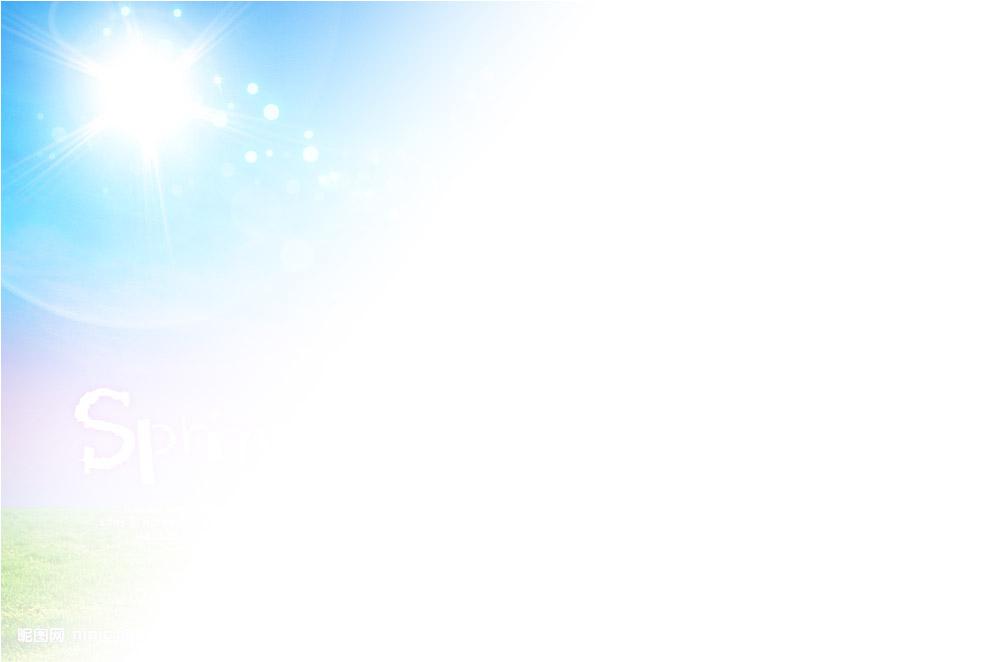 四、政府信息公开行政复议、行政诉讼情况
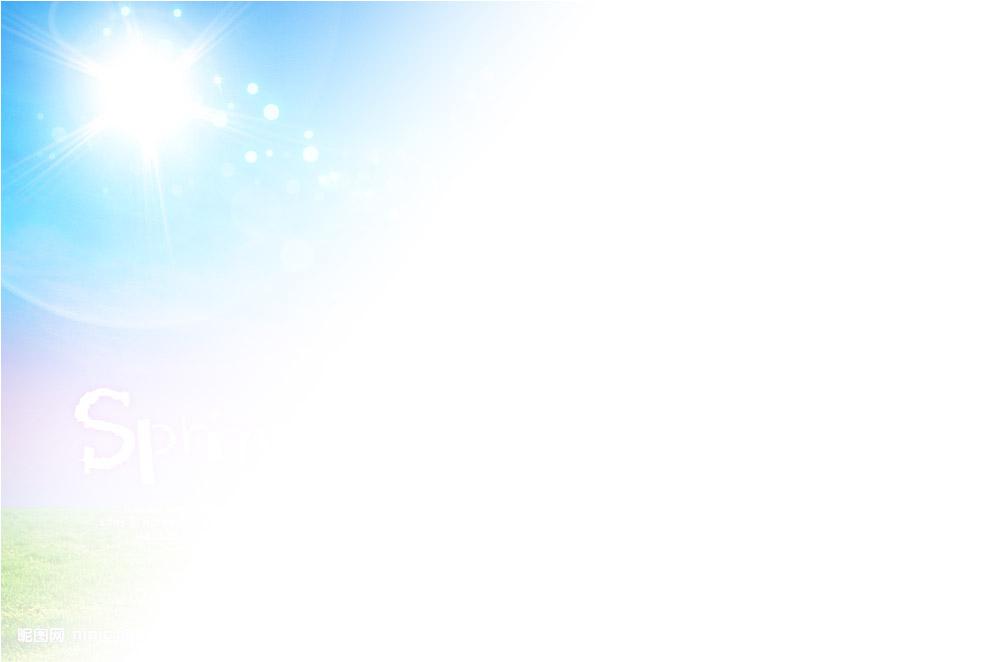 五、存在的主要问题及改进情况
       2020年，政府信息公开工作取得了一定的工作成效，但仍存在一些不容忽视的问题，主要表现在：一是人员调整，新到岗工作人员对政府信息的相关要求、规定不熟悉，工作水平亟待提高；二是日常性报送的政务信息类型单一，数量少，信息的采用率不高。  针对存在的问题，下一年度市地震监测中心将加大信息上报，建立一支相对稳定、务实高效的信息队伍。加强部门间的衔接与协调，确保高效、有序推进市地震监测中心政务信息公开工作。
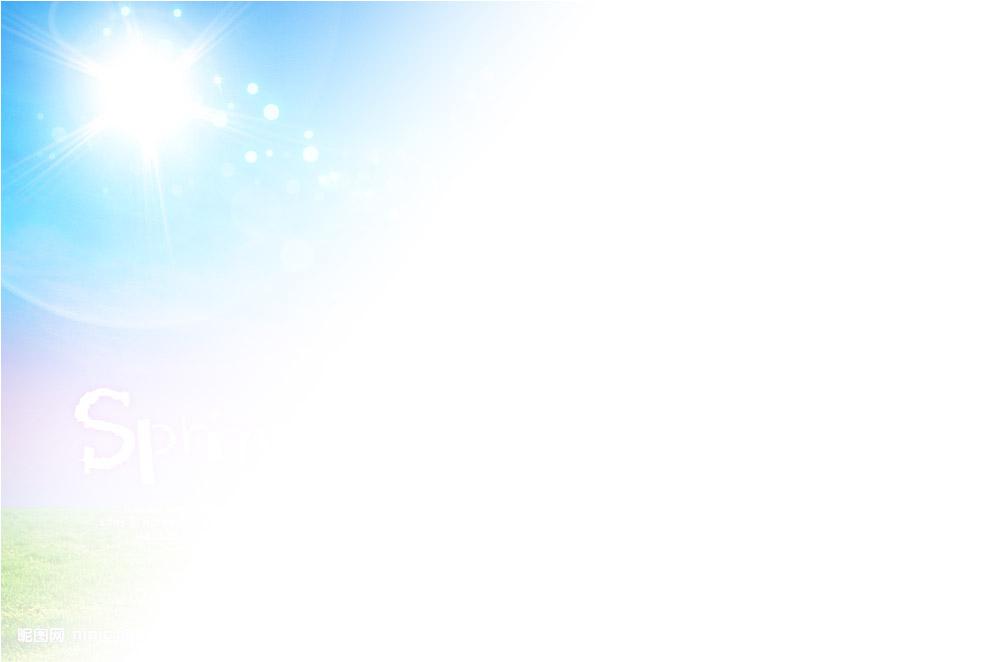 六、其他需要报告的事项       
无。